There’s nothing better than waking up by doing some workout…
Mental Workout
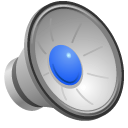 Mental Math
Technique # 1

Technique # 2
Technique # 1: Singing blues with the 2’s
Doble, Dodoble, Dododoble
       x2           x4               x8

If you know that the doble of 2 is 4, you can do it.
Level I:  x2
10 + 10 = 20
Doble it!
42 x 2 = 84
88
145
980
2654
Level III: x4
10 x 2 = 20 x 2 = 40
Doble it Twice!
44
175
593
1020
2222
Level IV: x8
10 x 2 = 20 x 2 = 40 x 2 = 80
Doble it 3 times!
85
140
300
601
755
Now let’s dilate those pupils!
1543
4355
9567
10348
Technique #2 : High Five! with the 5’s
Half,    Quarter
       ÷2           ÷4

If you know that the half of 10 is 5, you can do it.
In these cases, you’ll have to move the point (1 space if x5, or 2 spaces if x25)
Level I: x5
10 ÷ 2 = 5 x 10 = 50
First, find the half. Then, move the point one spot to the right.
20
86
136
580
673
2874
Level III: x25
10 ÷ 2 = 5 ÷ 2 = 2.5 x 100 = 250
First, find the half of the half. Then, move the point two spots to the right.
30
123
680
1846
4984
2934875
Problem?
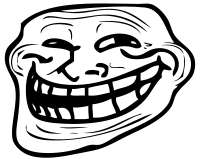